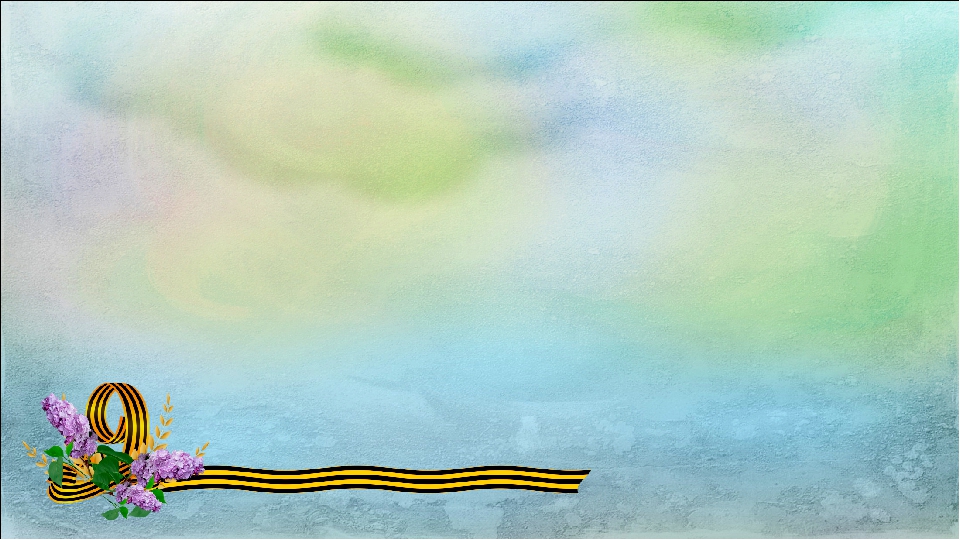 Муниципальное бюджетное дошкольное общеобразовательное
учреждение « Центр развития ребенка детский сад №28
«Огонек».
«76 лет Победы».
Подготовила воспитатель
Сапожникова М.Ш.
Бердск 2021
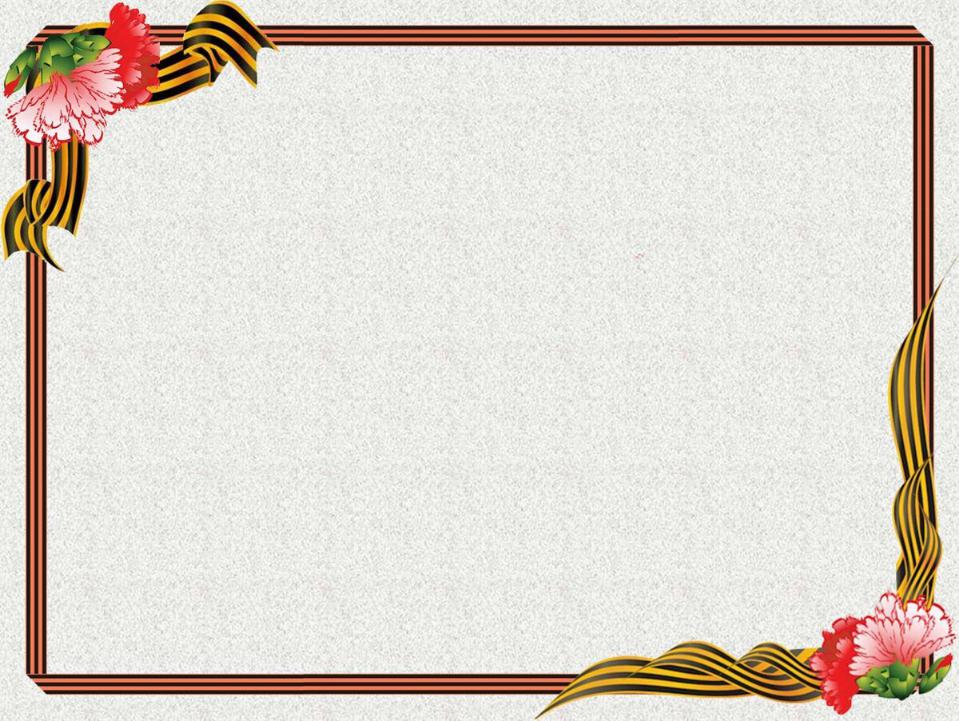 9 мая – это один из самых главных праздников нашей страны.
День Победы 9 Мая — 
Праздник мира в стране и весны.
 В этот день мы солдат вспоминаем, 
Не вернувшихся в семьи с войны.
 В этот праздник мы чествуем дедов, 
Защитивших родную страну, 
Подарившим народам Победу
 И вернувшим нам мир и весну!
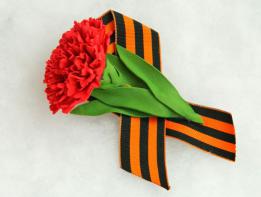 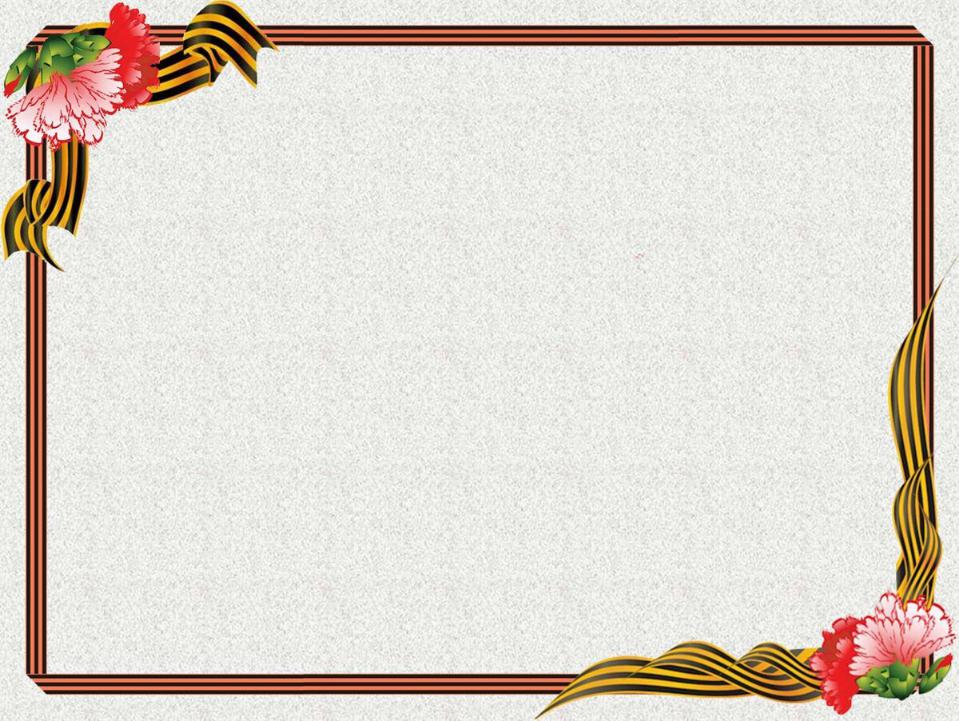 Что такое День Победы?
 Это утренний парад: 
Едут танки и ракеты, 
Марширует строй солдат. 
Что такое День Победы?
 Это праздничный салют:
 Фейерверк взлетает в небо, 
Рассыпаясь там и тут. 
Что такое День Победы? 
Это песни за столом, 
Это речи и беседы,
 Это дедушкин альбом. 
Это фрукты и конфеты,
 Это запахи весны…
 Что такое День Победы — 
Это значит — нет войны!
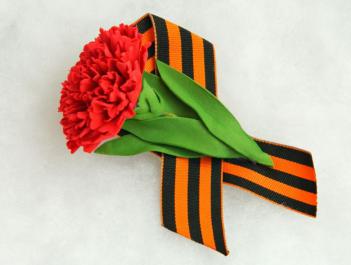 В рамках празднования 76-й годовщины Победы в Великой 
Отечественной войне , дети группы «Незабудки» приняли участие во 
всероссийской акции «Окна Победы».
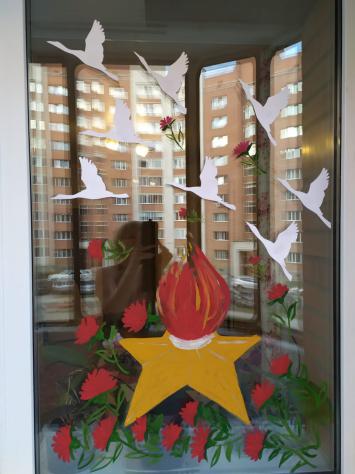 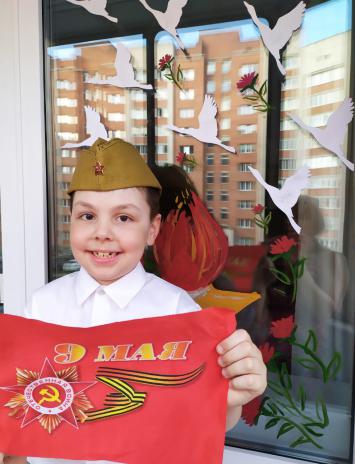 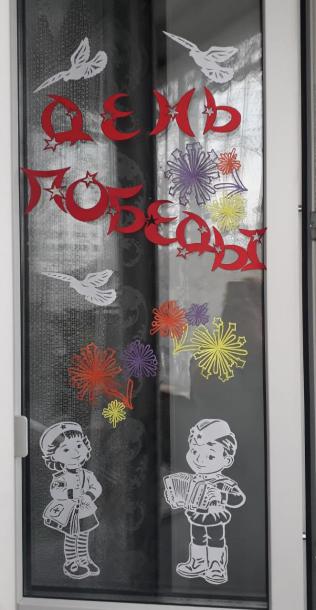 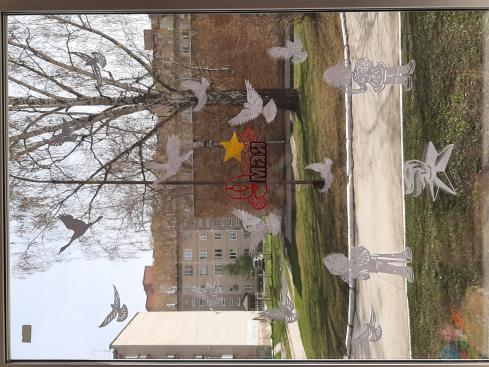 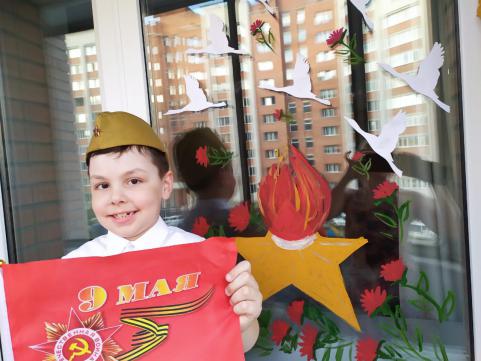 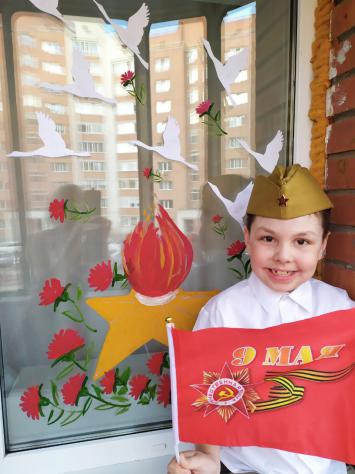 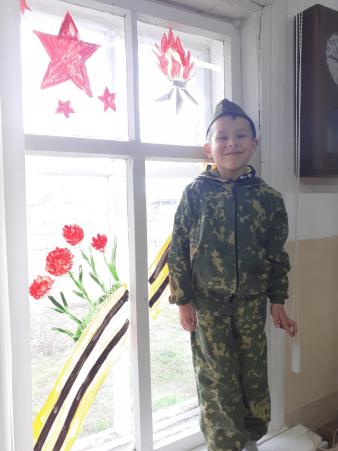 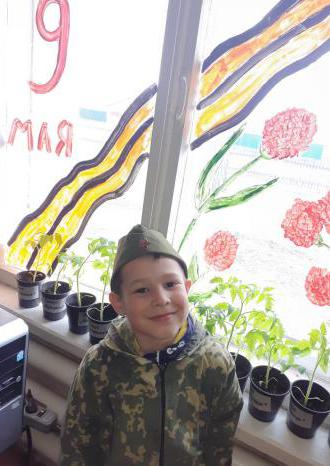 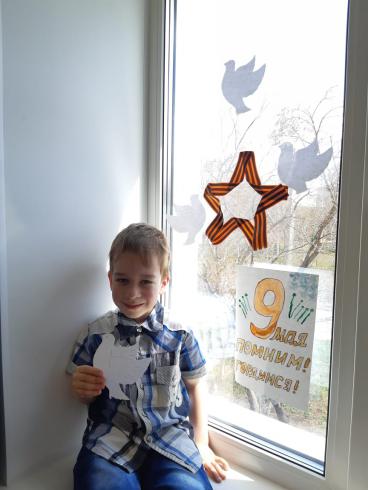 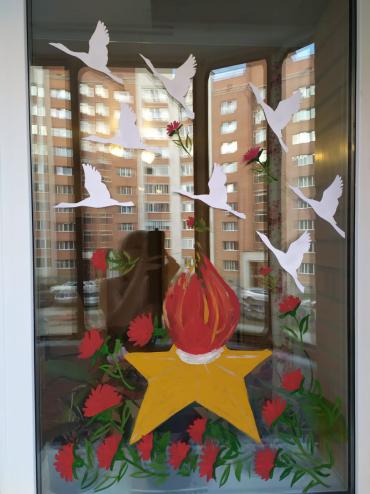 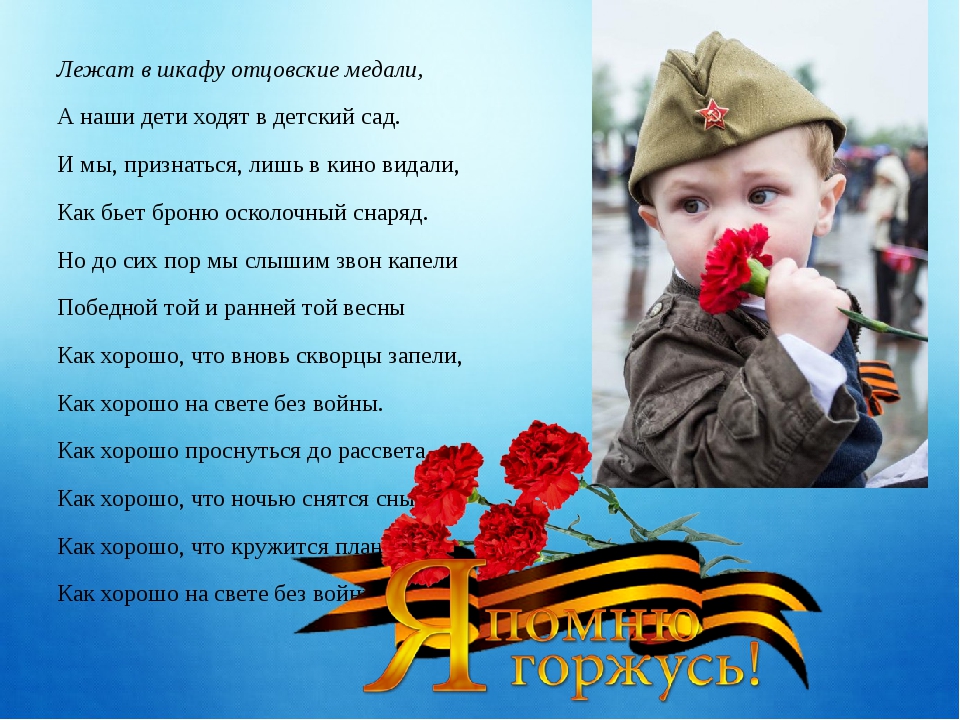 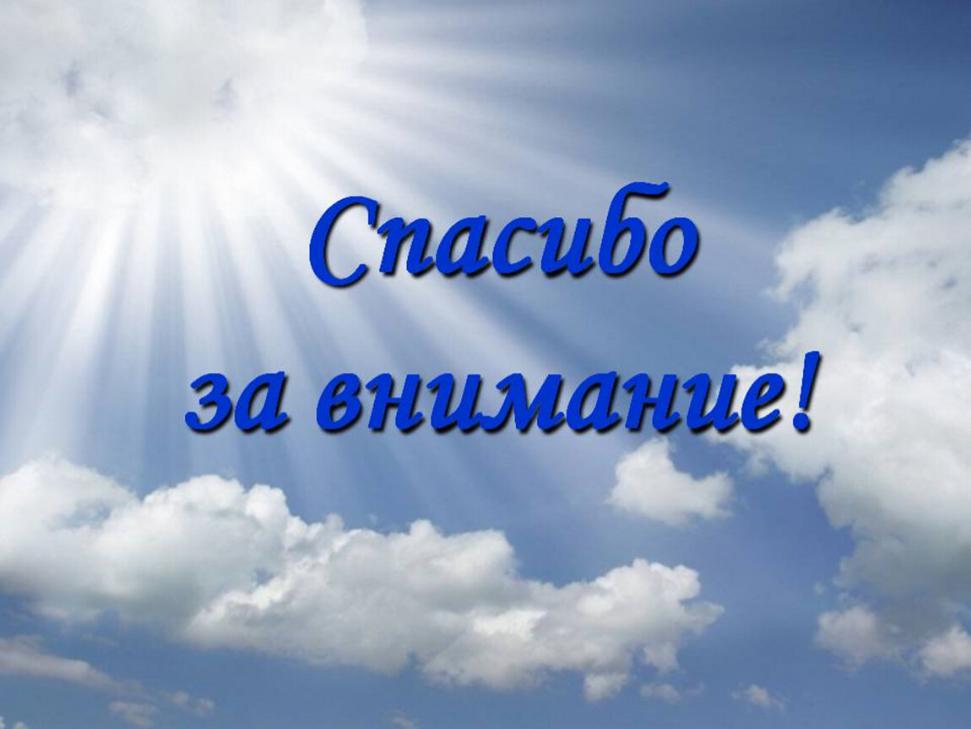